КОСМОС
Учитель-логопед Татаринова Н.В.
МКДОУ Детский сад № 156
Г. Новосибирск
Юрий Гагарин – первый космонавт
Первым Землю из космоса увидел летчик-космонавт Юрий Алексеевич Гагарин, когда 12 апреля 1961 года на космическом корабле «Восток» совершил полет в космос. Он был смелый, мужественный, выносливый, находчивый, веселый человек. С тех пор каждый год 12 апреля страна отмечает День космонавтики.
Космос – это то, что окружает землю и другие планеты.
Какой прибор нужен человеку, чтобы рассмотреть луну, далёкие звёзды и планеты?
Подбери признаки
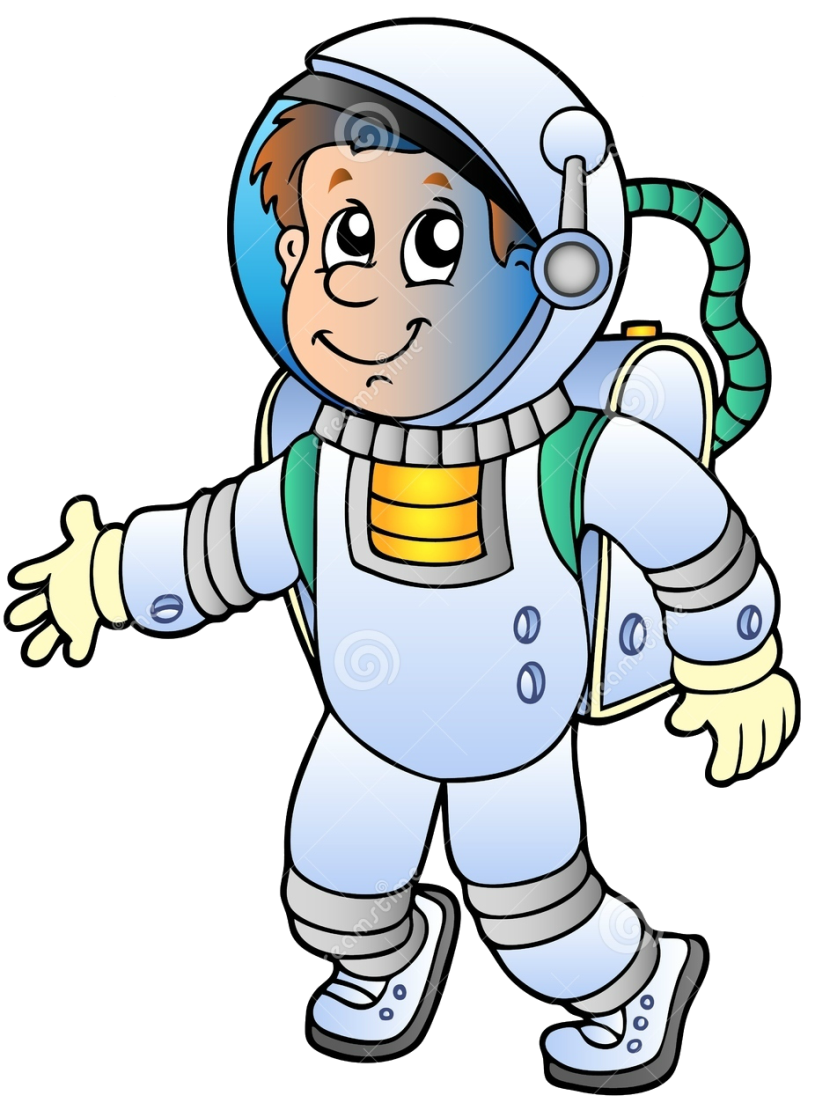 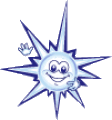 Подбери слова-действия
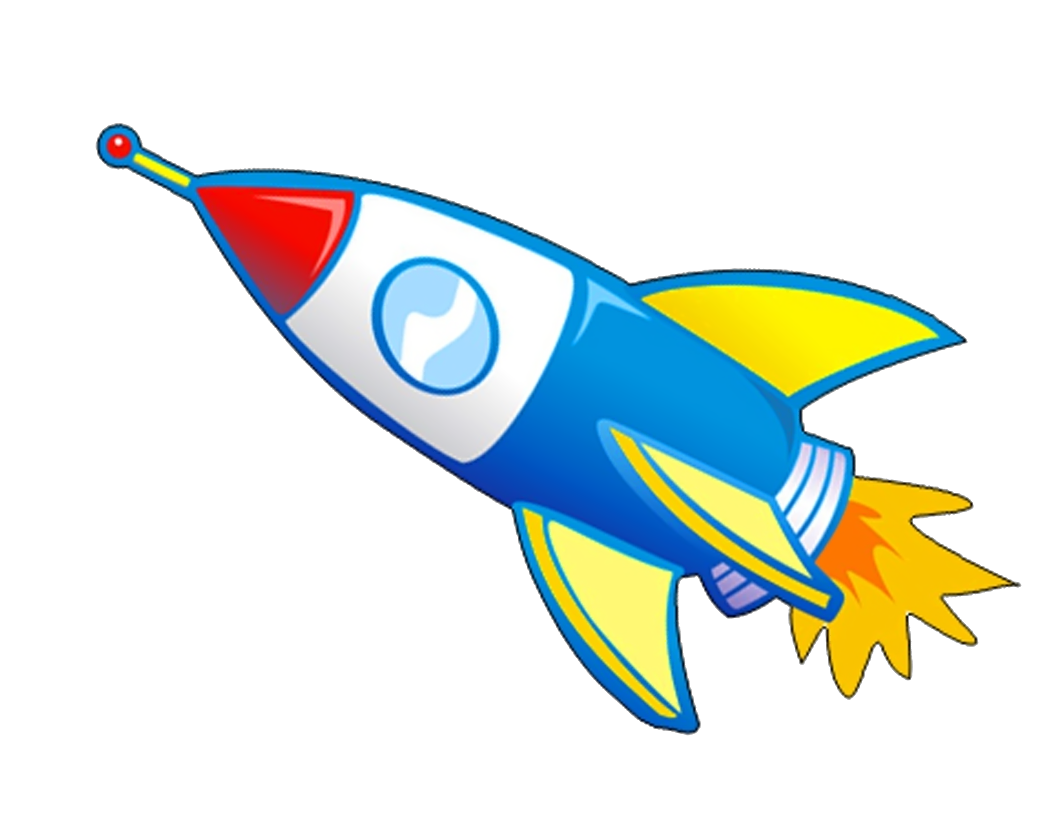 Что лишнее?
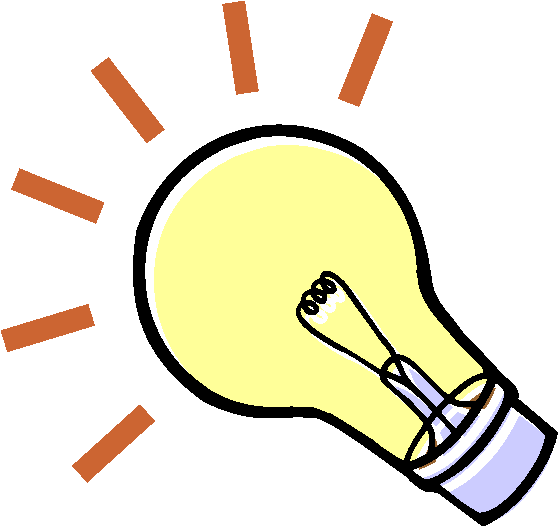 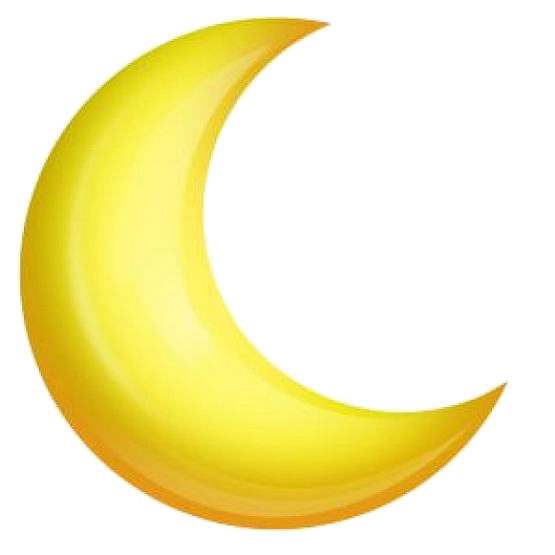 Счет от 1 до 5
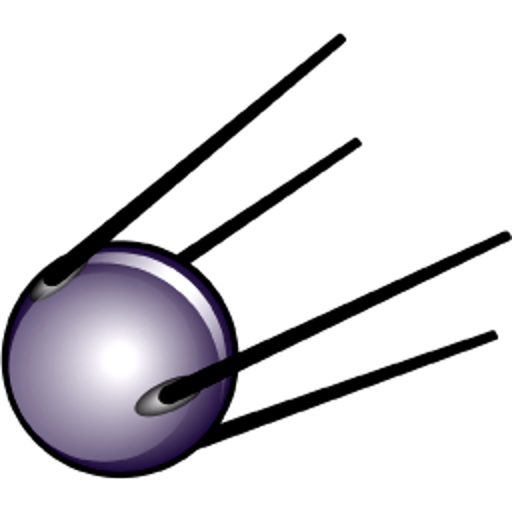 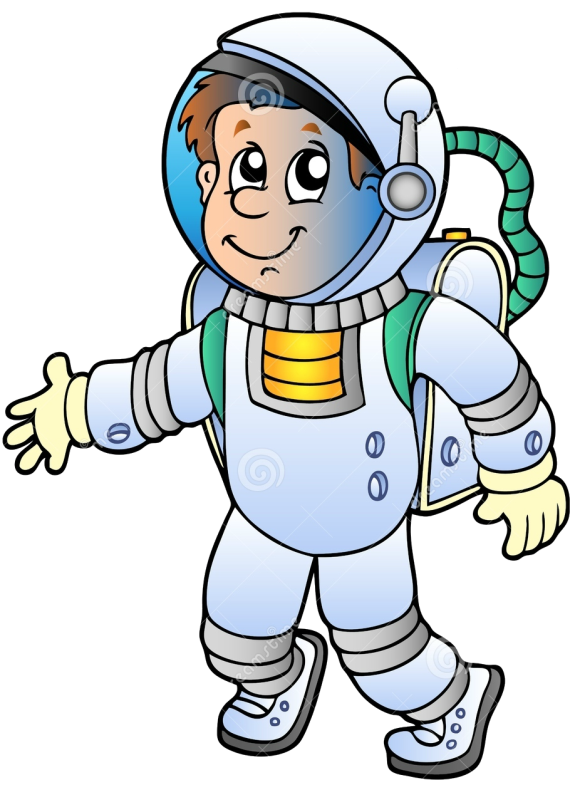 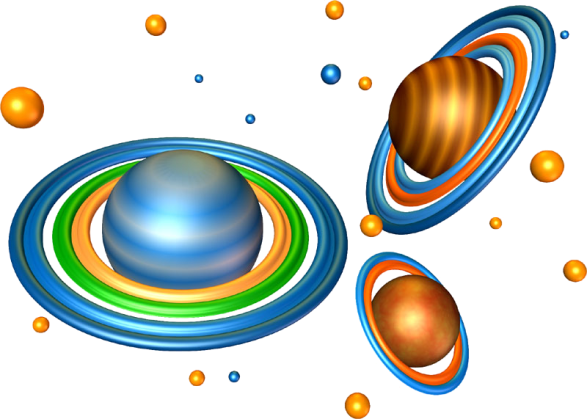 Один-много
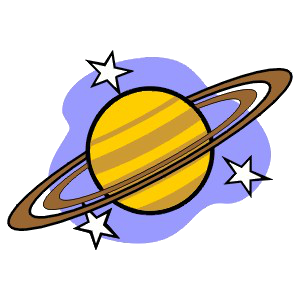 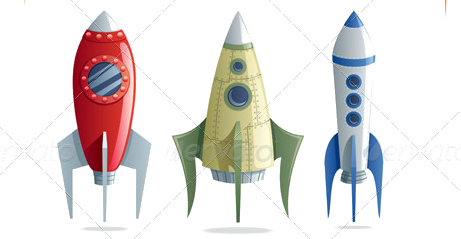 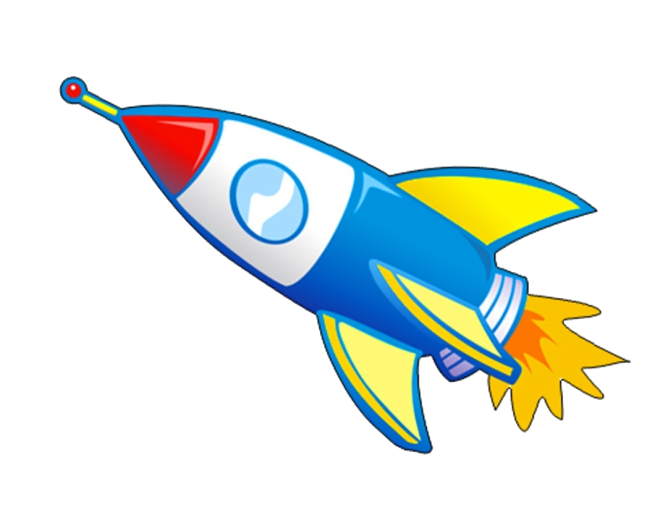 Один-много
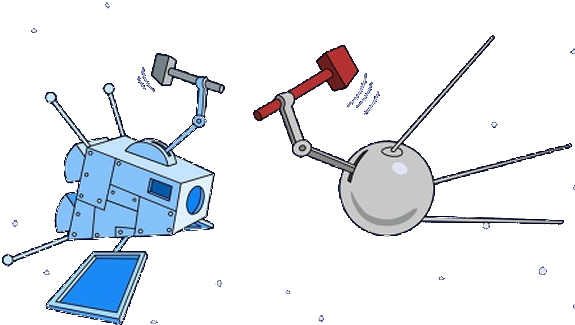 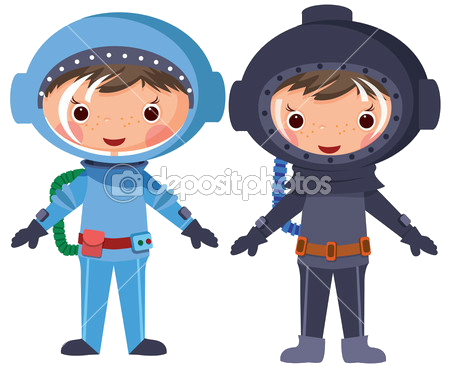 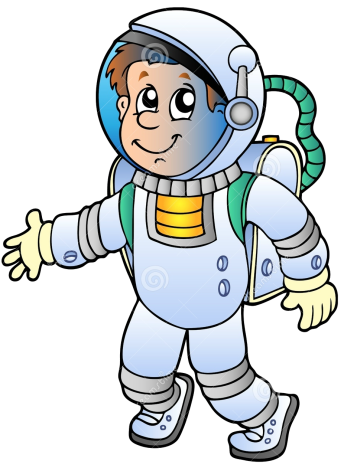 Пальчиковая игра «Космонавты»
К полету мы готовы,  
вращают кистями перед грудью и произносят: «Р-р!»
Заводим мы моторы.
Ввысь, ракета,
лети,      соединяют ладони перед собой, как бы образуя нос
На орбиту выходи.  
  ракеты, и легко, на носках бегают врассыпную по залу.
Вокруг планеты облетели
И опять на землю сели.    
Останавливаются и приседают на колени,  соединенные руки держат над головой.